Стажировки и тренинги по продуктам собственного производства
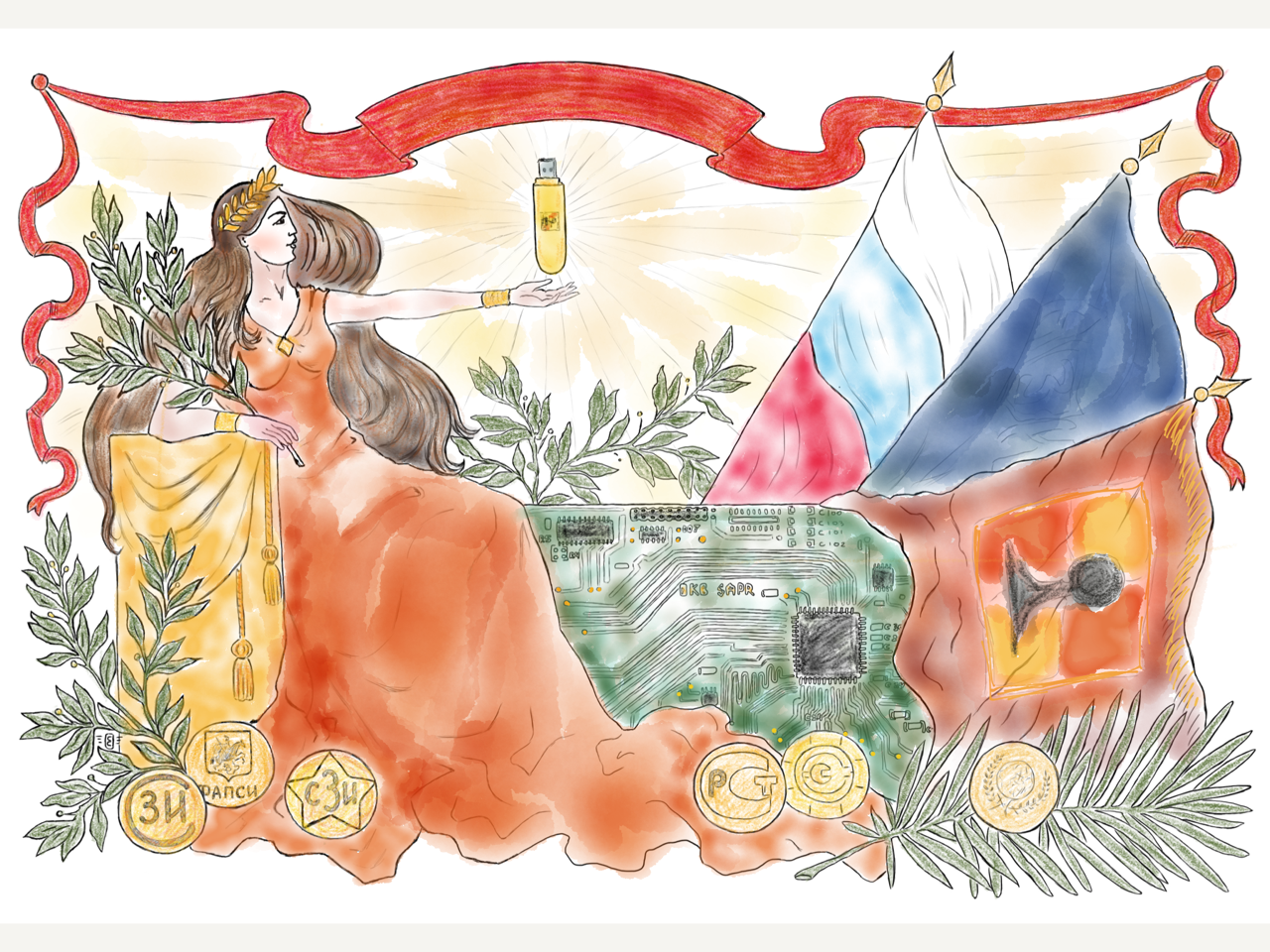 Цель: изучение особенностей применения и администрирования продуктов ОКБ САПР
Место проведения: ОКБ САПР
Продолжительность: от 8 к.ч. (1 день) и более (по желанию Заказчика)
Возможны стажировки по всем продуктам производства компании ОКБ САПР:
по уже существующим программам (они на следующем слайде)
по специально подготовленной для целей Заказчика программе (обсуждается индивидуально)
СТАЖИРОВКИ
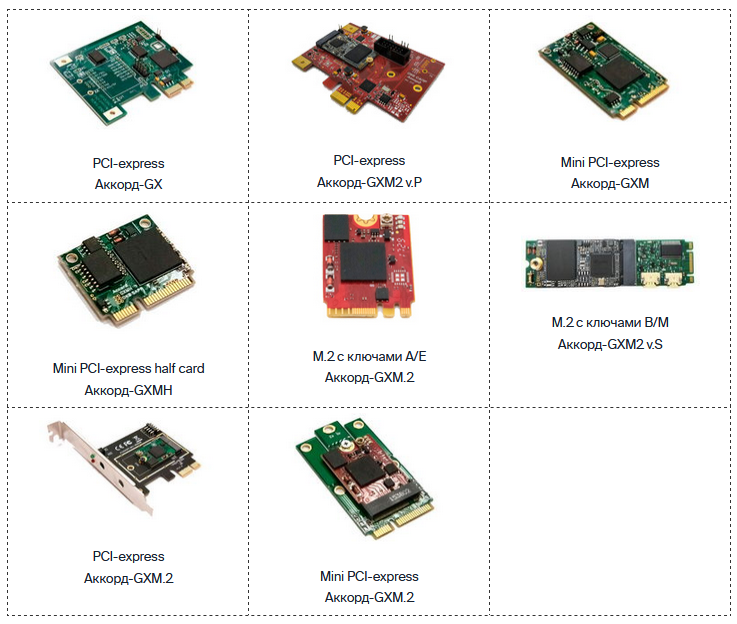 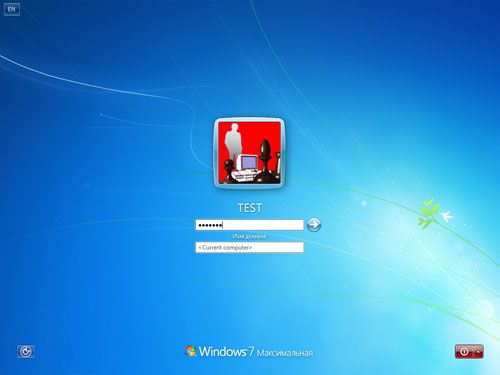 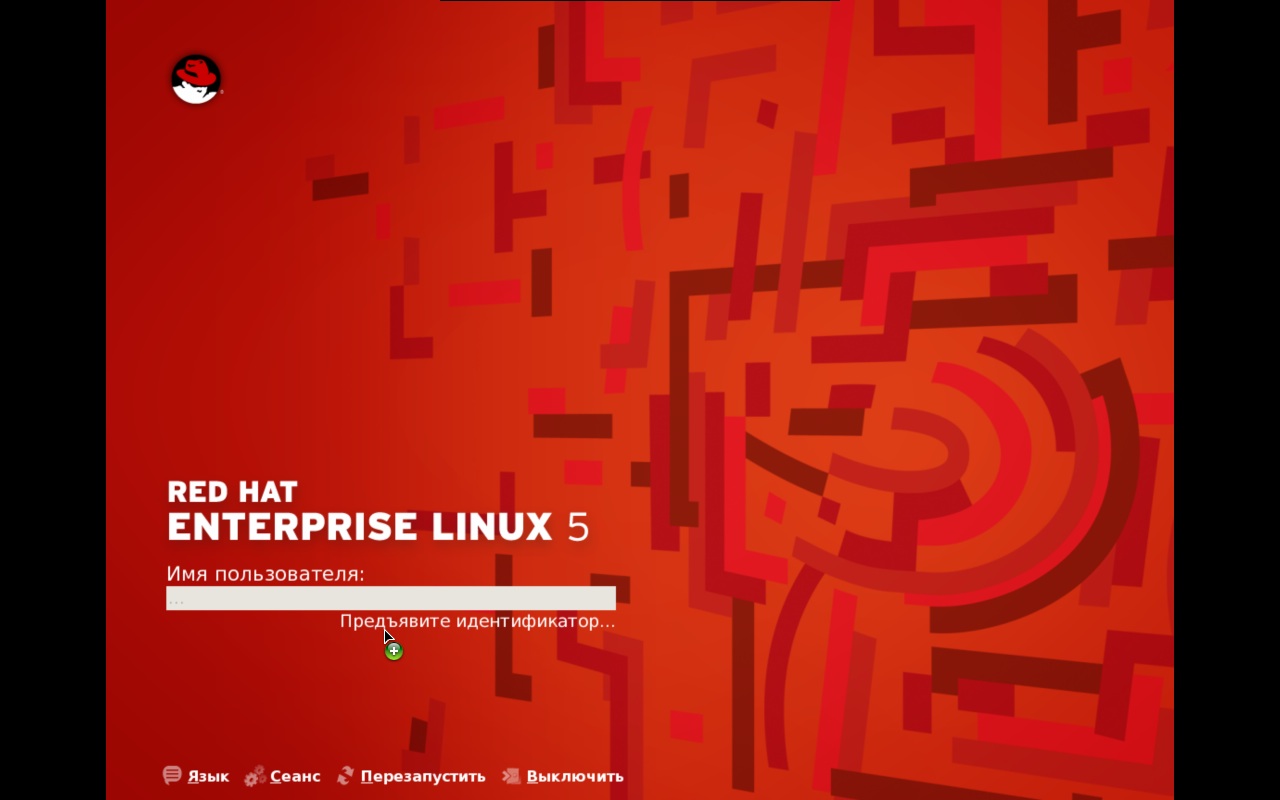 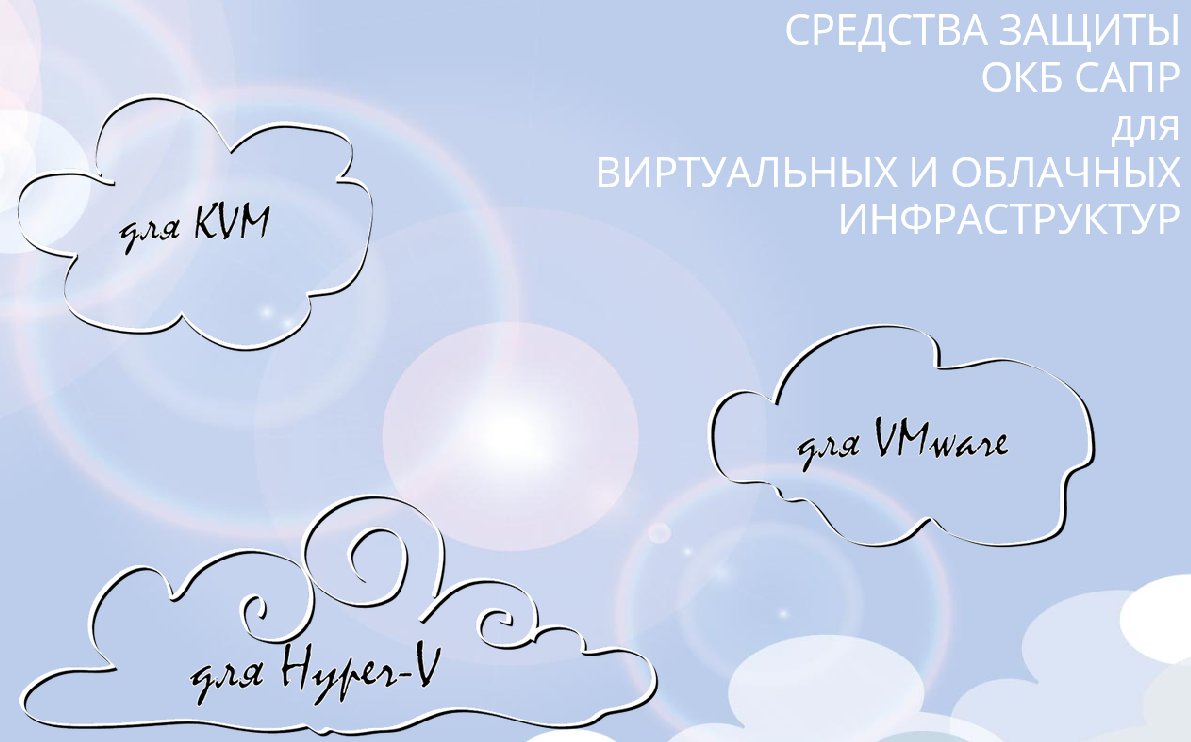 Аккорд-Win32/64 (К) TSE
Аккорд-Х/ХL/Х K
Аккорд-KVM, 
Аккорд-В. + Сегмент-В.


и т.д.
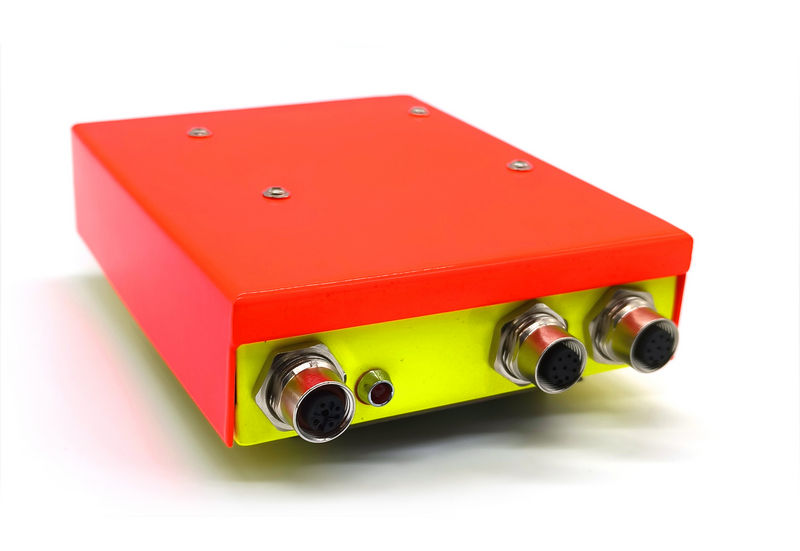 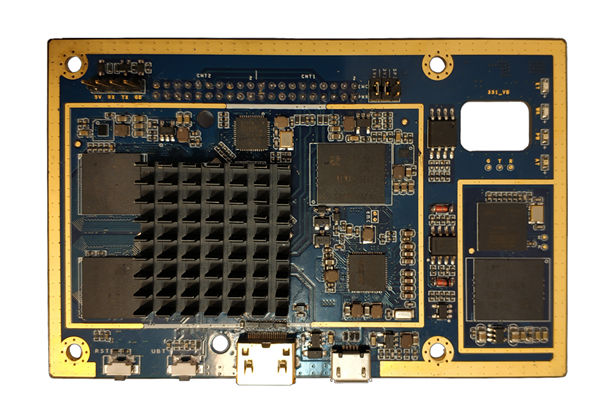 Trust-in-Motion
2
m-TrusT
* к.ч. – консультационный час = 45 мин.
Программы стажировок
СТАЖИРОВКИ
3
Формы стажировок
СМЕШАННАЯ

Теоретические занятия проводятся дистанционно с применением вебинарной комнаты BBB.
Практические занятия проводятся очно на территории в ОКБ САПР.
ДИСТАНЦИОННАЯ

Теоретические и практические занятия проводятся дистанционно с применением вебинарной комнаты BBB.
ОЧНАЯ

Теоретические и практические занятия проводятся очно на территории компании ОКБ САПР.
СТАЖИРОВКИ
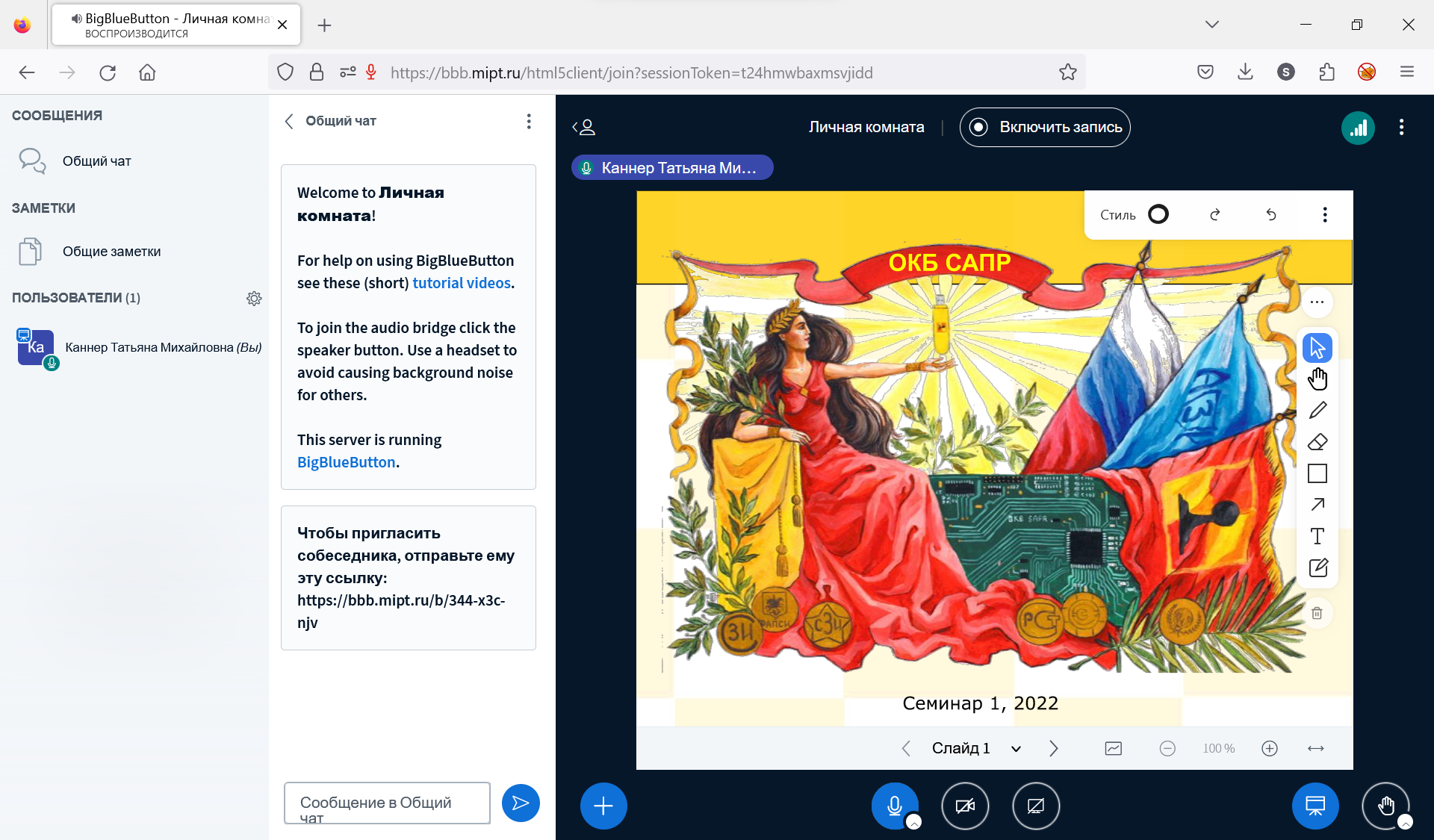 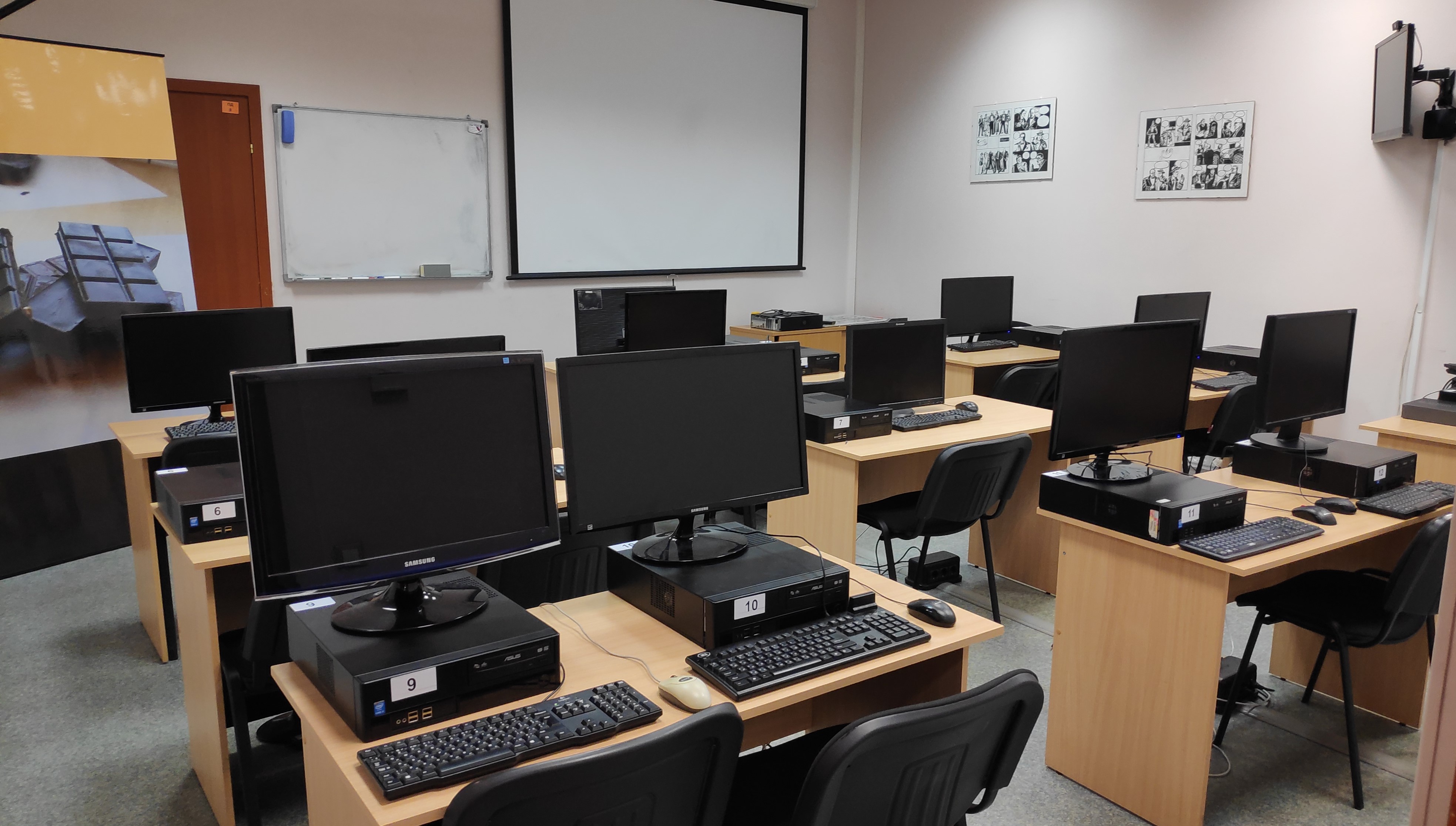 4
Проведение занятий на стажировках
Занятия проводят ведущие специалисты ОКБ САПР с огромным стажем применения программно-аппаратных СЗИ на специально оборудованных рабочих местах
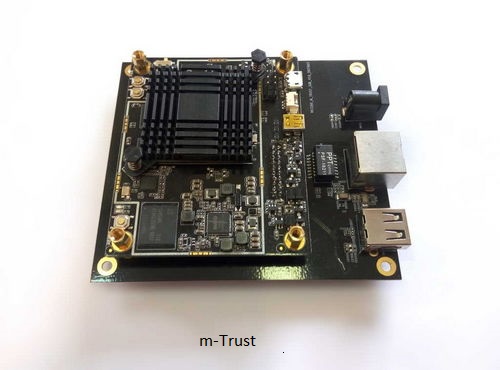 АРМ ПРЕПОДАВАТЕЛЯ
ПК
Изучаемые продукты производства ОКБ САПР*
Проектор**
Доска**
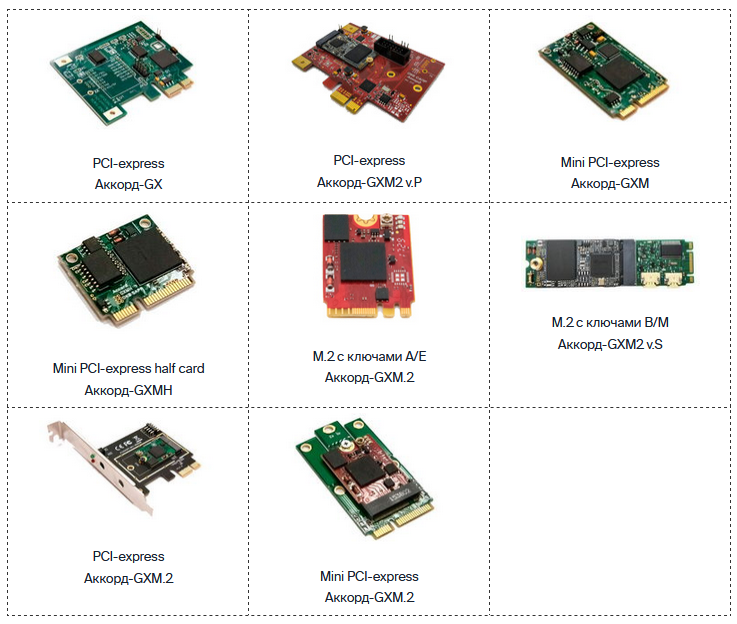 СТАЖИРОВКИ
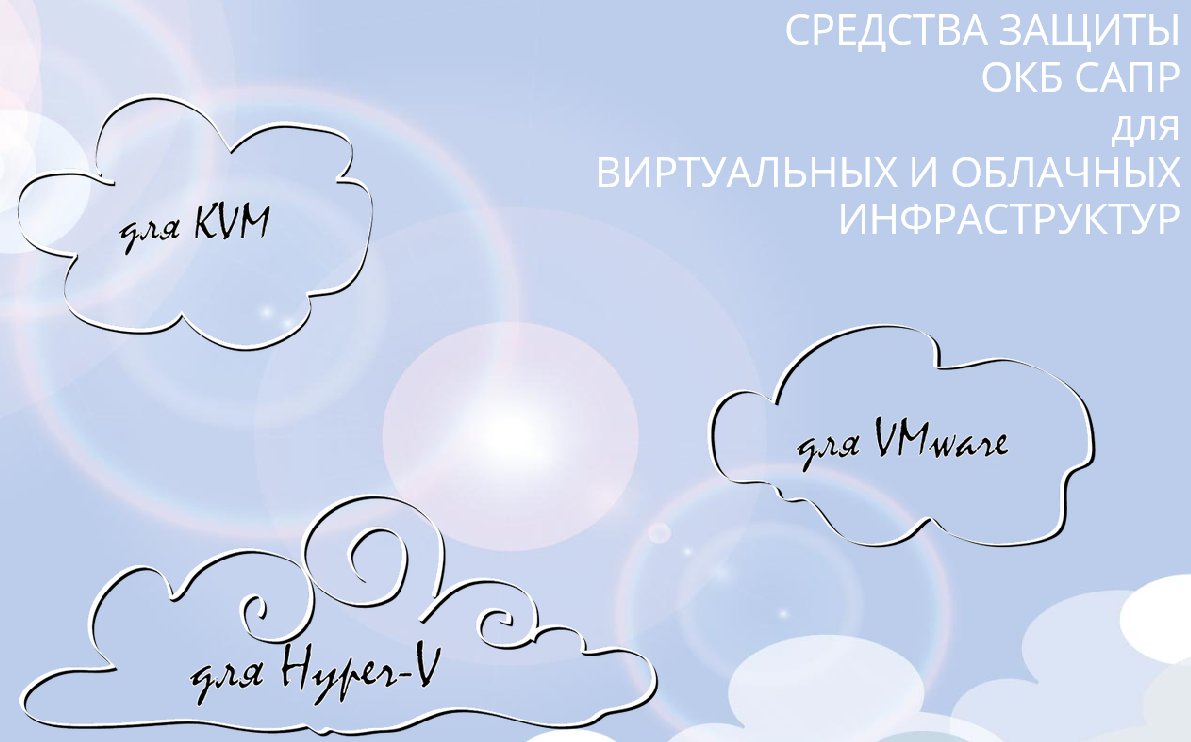 АРМ СЛУШАТЕЛЯ
ПК
Изучаемые продукты производства ОКБ САПР*
* – при дистанционной форме стажировки используются виртуальные стенды
 ** – используются только при очной форме стажировки
5
Практические занятия на стажировках
ВОЗМОЖНОСТИ ВЗАИМОДЕЙСТВИЯ НЕ ЗАВИСЯТ ОТ ВЫБРАННОЙ ФОРМЫ СТАЖИРОВКИ:
преподаватель демонстрирует работу изучаемого продукта производства ОКБ САПР*
слушатели настраивают и администрируют изучаемый продукт самостоятельно (под контролем преподавателя)*
преподаватель отвечает на возникшие при настройке и администрировании вопросы (приветствуется обсуждение вопросов, возникших при эксплуатации продуктов производства ОКБ САПР на местах, а не только во время стажировки)
дополнительно: возможно проведение круглого стола с разработчиками (для прояснения особенностей/проблем с уже эксплуатируемыми на местах продуктами производства ОКБ САПР)

* – при дистанционной форме стажировки используются виртуальные стенды
СТАЖИРОВКИ
6
Квалификационный экзамен
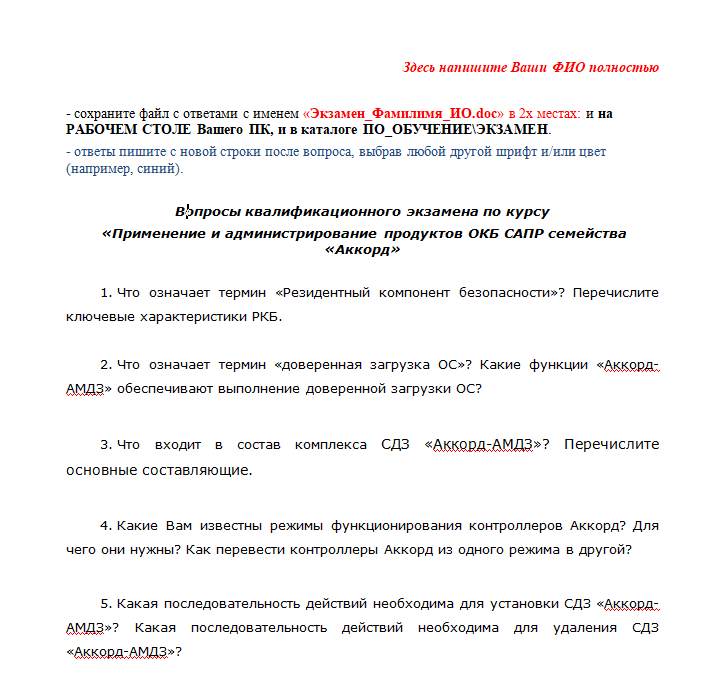 Продолжительность: 8 к.ч. (1 день)
Оценивание: по 10-бальной шкале
Квалификационный экзамен по продуктам производства ОКБ САПР можно сдать:
после прохождения стажировки по любой из программ (на следующий день после ее завершения)
без прохождения стажировки: всем желающими (или имеющими необходимость) подтвердить свою квалификацию
СТАЖИРОВКИ
7
Авторский сертификат
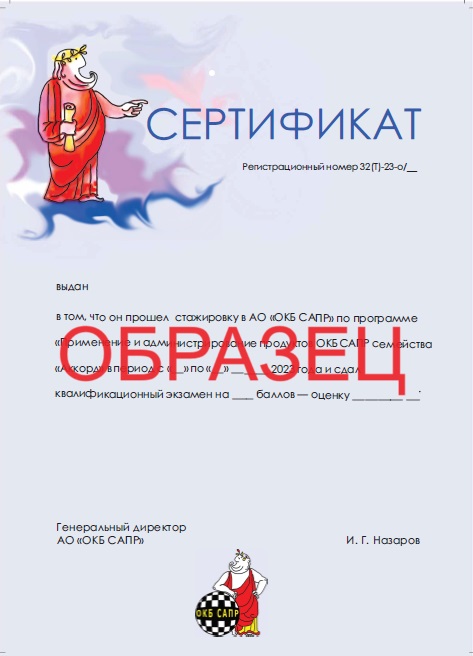 При успешной сдаче квалификационного экзамена слушатель получает сертификат ОКБ САПР: 
о прохождении стажировки и сдаче экзамена
или 
о сдаче экзамена (если экзамен был сдан без прохождения стажировки)
СТАЖИРОВКИ
8
Цель: изучение особенностей применения и администрирования продуктов ОКБ САПР
Место проведения: на территории Заказчика (в том числе других Учебных Центров)
Продолжительность: 8-24 к.ч. (1-3 дня) (по желанию Заказчика)

Возможности тренингов:
проводятся по всем продуктам производства компании ОКБ САПР
могут проводится в рамках любых программ повышения квалификации и проф.переподготовки, реализуемых Заказчиком
преподаватели выезжают на место проведения тренинга
ОКБ САПР предоставляет свои  продукты на время проведения тренинга
ТРЕНИНГИ
9
Контакты
На все вопросы охотно ответит
КАННЕР ТАТЬЯНА МИХАЙЛОВНА
Руководитель учебного центра ОКБ САПР
Тел. +7 (926) 235 14 67
E-mail: tatianash@okbsapr.ru
Сайт: https://www.okbsapr.ru  
Адрес: г. Москва, 2-ой Кожевнический пер., д.12
10
Приглашаем к сотрудничеству!
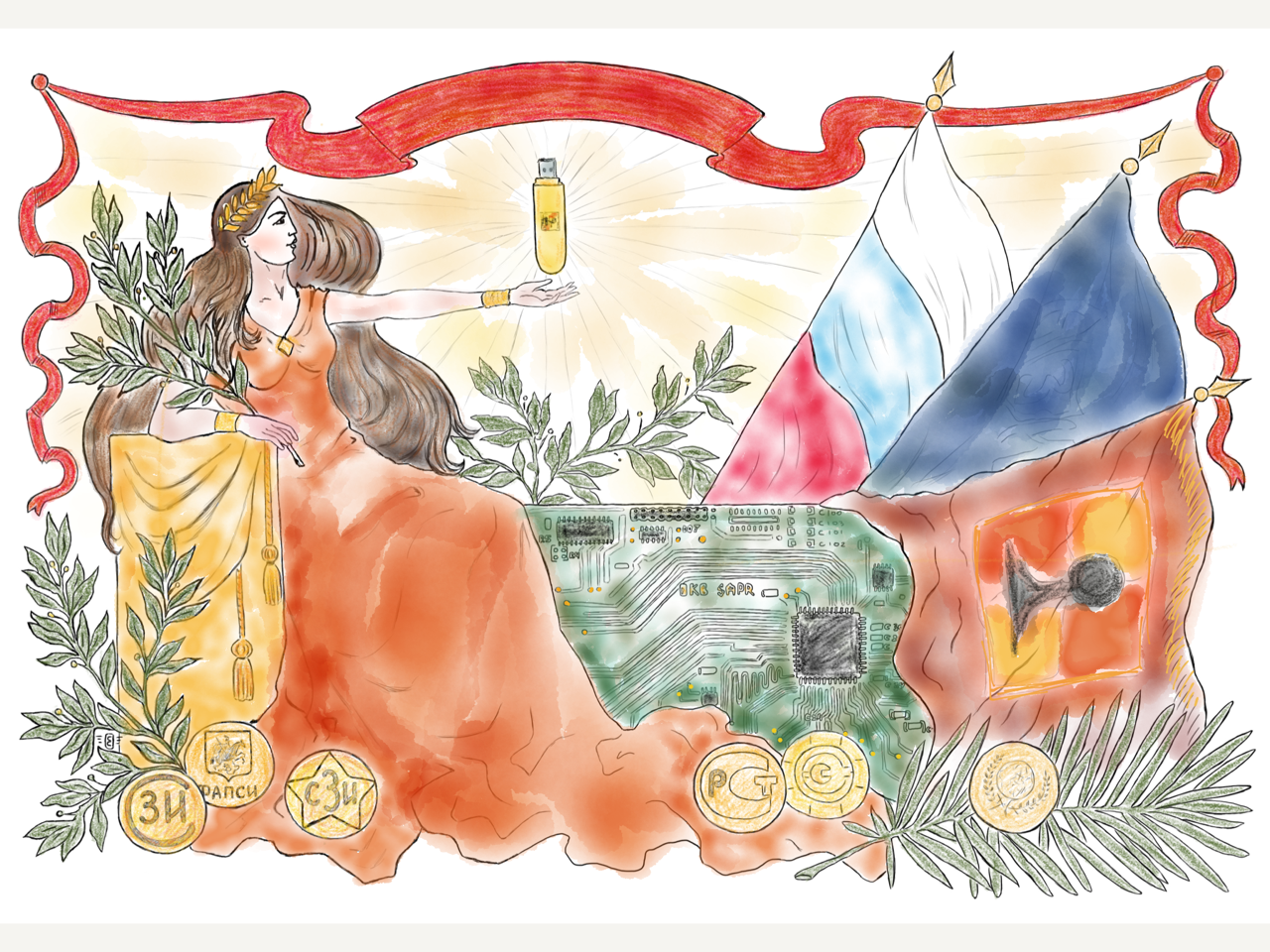